CDE HHT Series Axial-Leaded Aluminum Electrolytic Capacitors
175 °C, Ruggedized Design for Mission Critical Applications
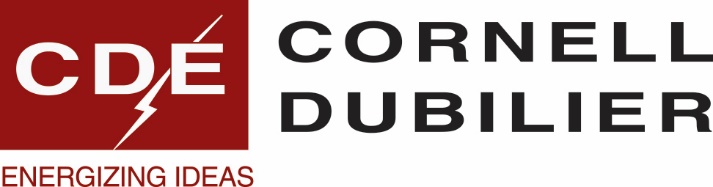 CDE HHT Series Ruggedized Axial-Leaded Aluminum Electrolytic Capacitors
The HHT is the only axial-lead electrolytic featuring a glass-to-metal seal to prevent dry-out of the capacitor electrolyte. 
Rated at 175 °C, for 2,000 hours and an industry-best 5,000 hours at 150 °C  with ripple current ratings up to 10 Arms
Withstands vibrations up to 20 g’s
In short, HHT capacitors go where others can’t.
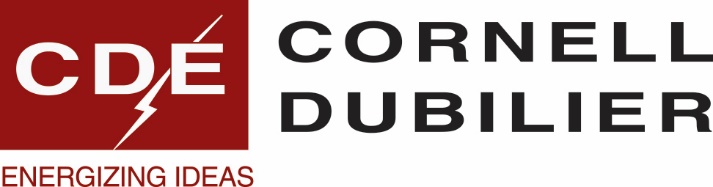 HHT Series includes nine values, with a focus on popular ratings.
Capacitance from 470 µF to 4,700 µF, with voltage ratings from 16 Vdc to 40 Vdc.
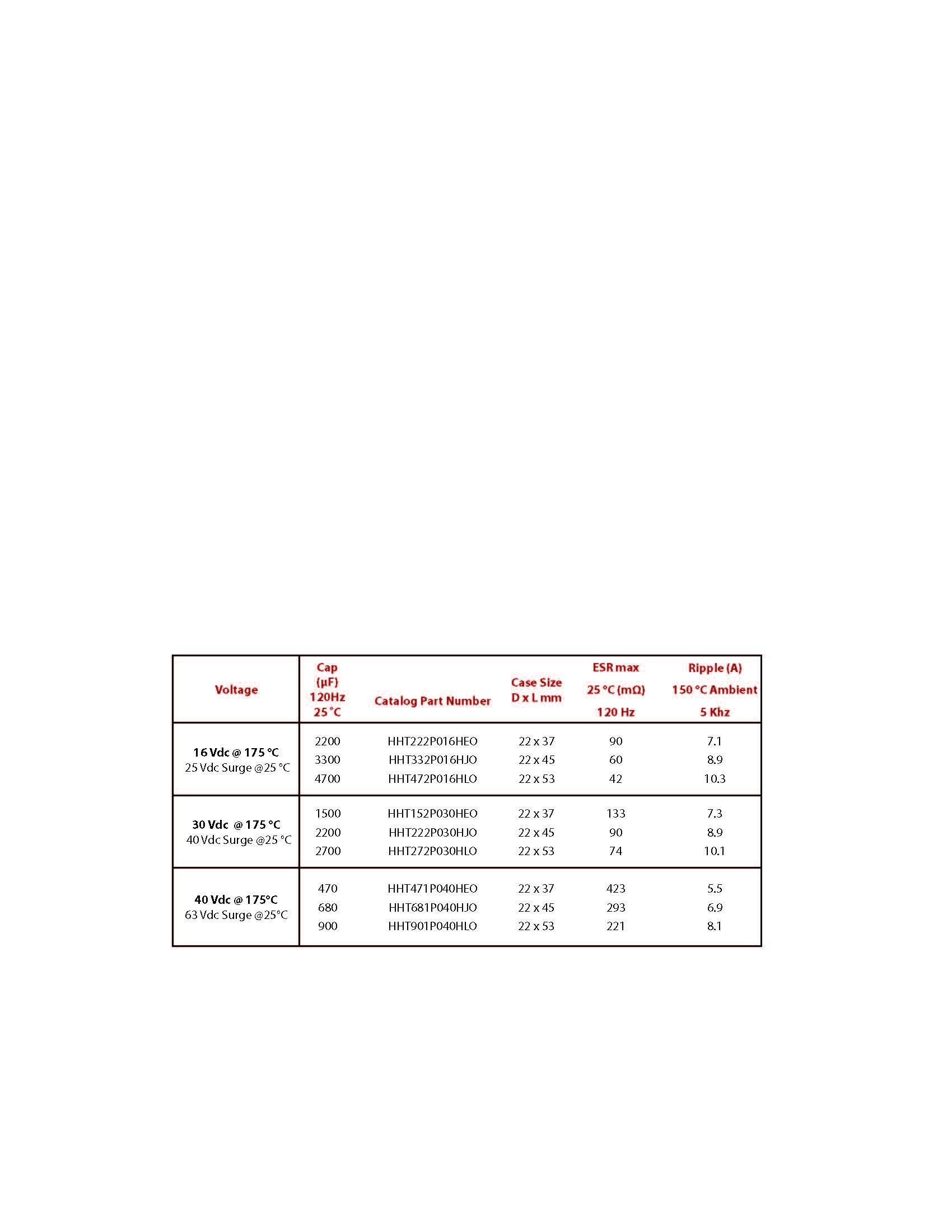 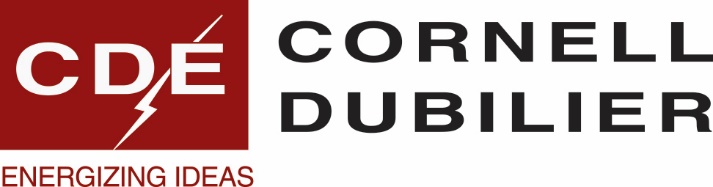 Built to take the heat and shake off the g forces.
Key characteristics make the HHT an excellent match for high-stress applications in military, aerospace, down-hole and off-road transportation.
20g vibration rating (MIL-STD-202, test method 204) 
175 °C  performance, usually requiring considerably more expensive wet tantalum technology
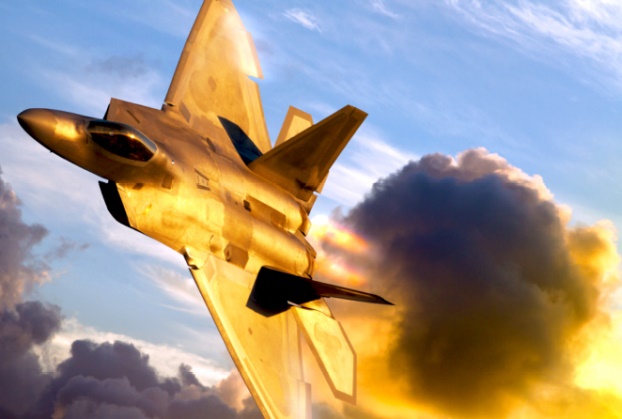 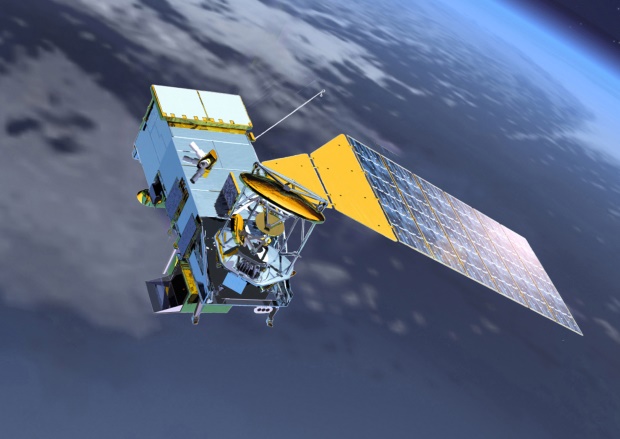 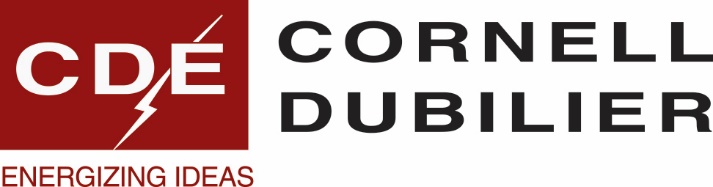 Performance for the long run.
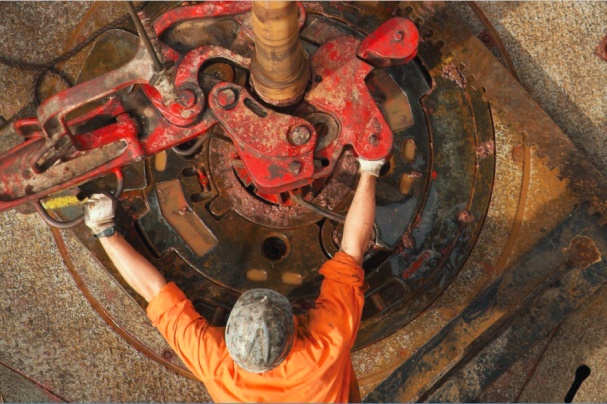 Glass-to-metal seal maintains capacitance and ESR values over end-product lifespan
10 year shelf life @40 °C
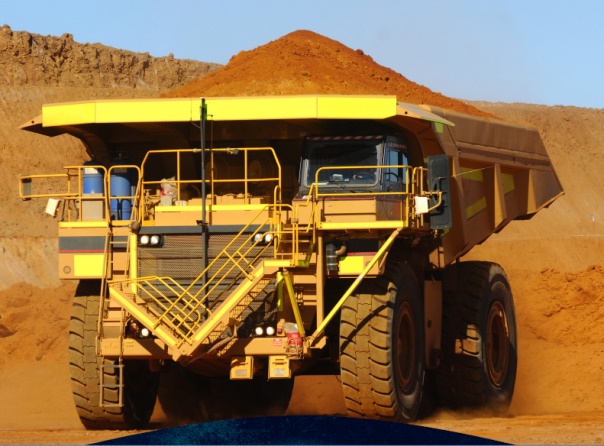 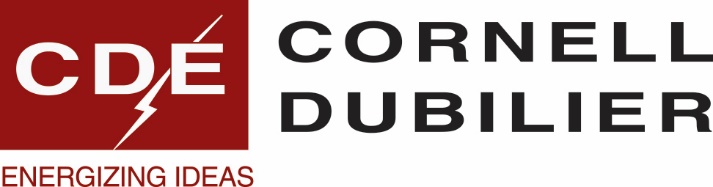 Design Characteristics
Stainless steel case 
Diameter is a low-profile 22 mm for all values, with length varying from 37 to 53 mm depending on values
Patented glass-to-metal seal 
18 AWG wire leads
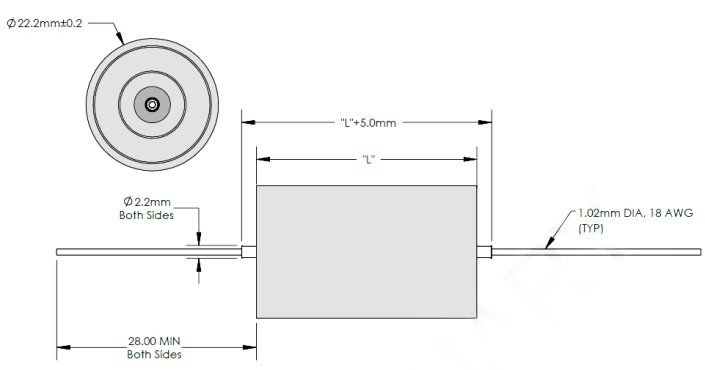 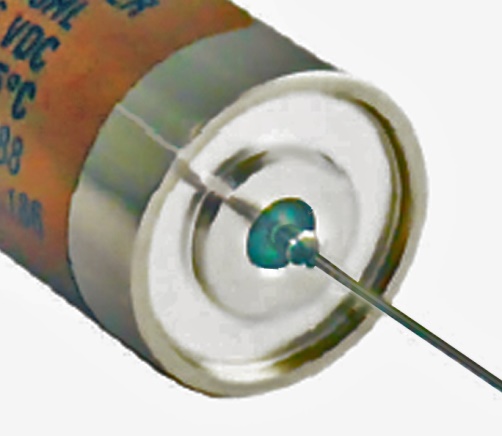 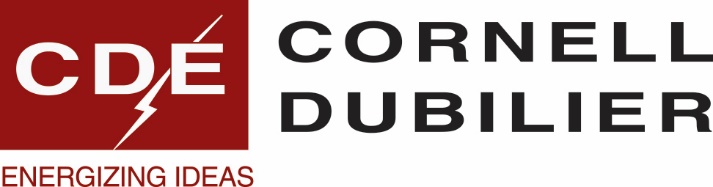 CDE HHT Series Summary
Rated at 175 °C, for 2,000 hours; 5,000 hours at 150 °C 
Glass-to-metal seal prevents electrolyte dry out for long life
Up to 10 Arms ripple current @ 150 °C
Handles vibrations up to 20g’s
10 year shelf life
Nine values from 470 µF to 4,700 µF; 16 Vdc  to 40 Vdc
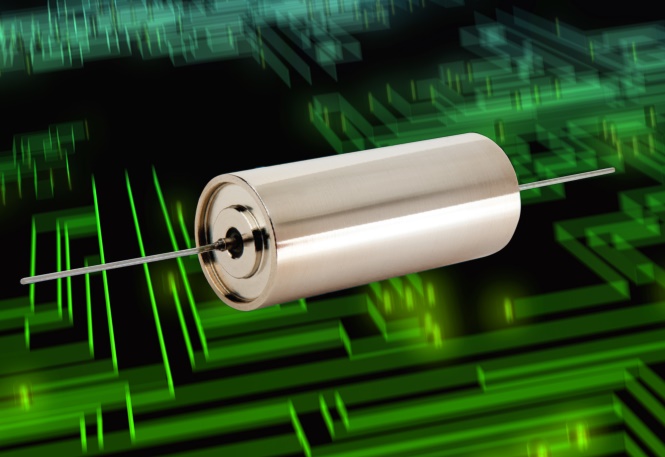 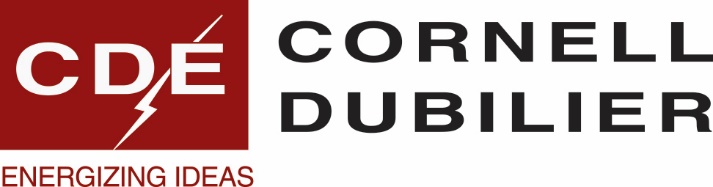